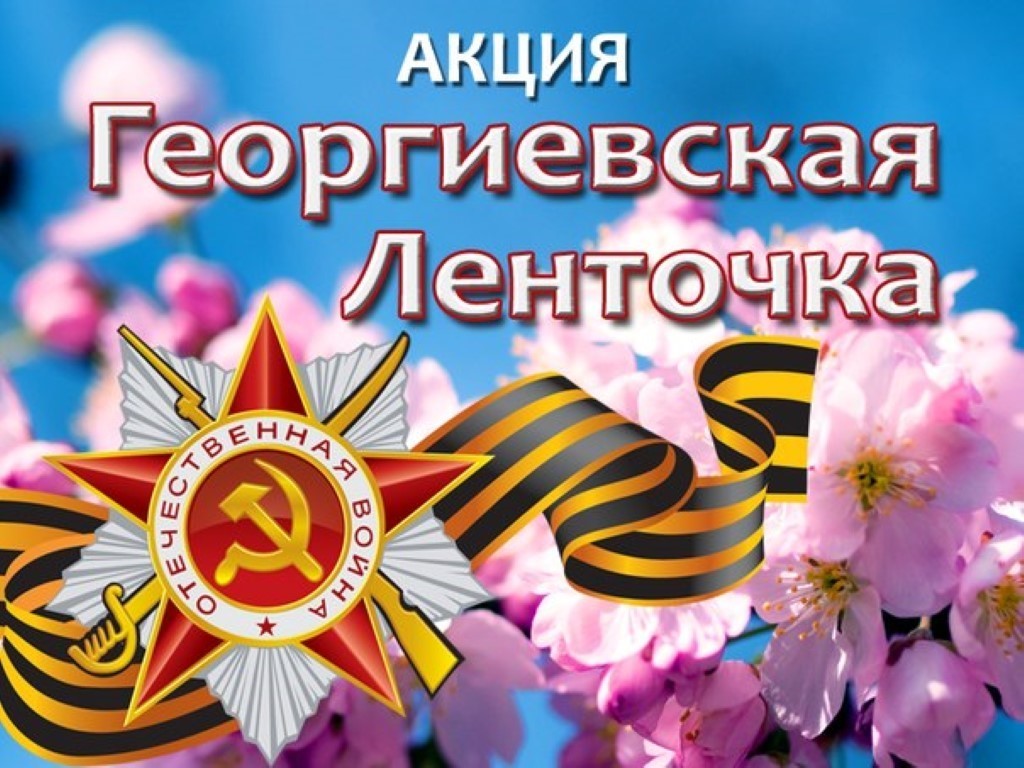 МАДОУ ЦРР Д/с №14группа ЦыпленокВоспитатель: Струцкая.О.В.
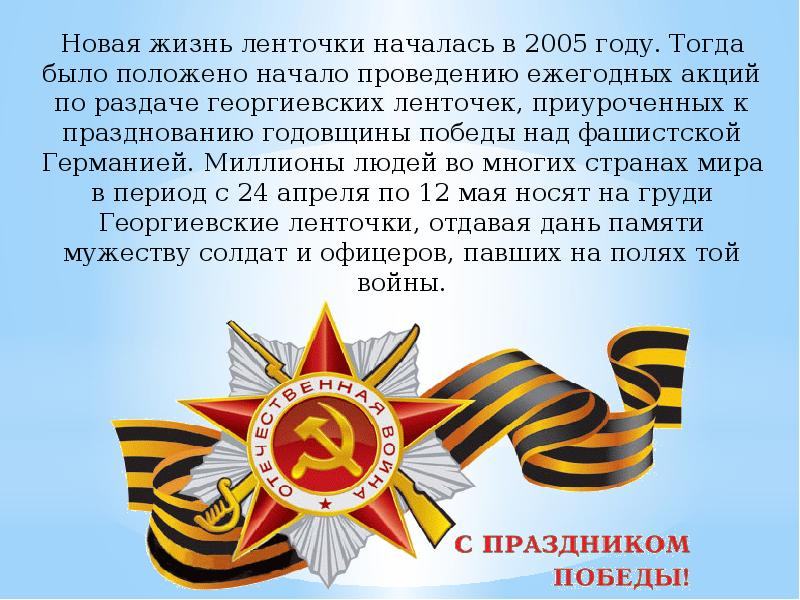 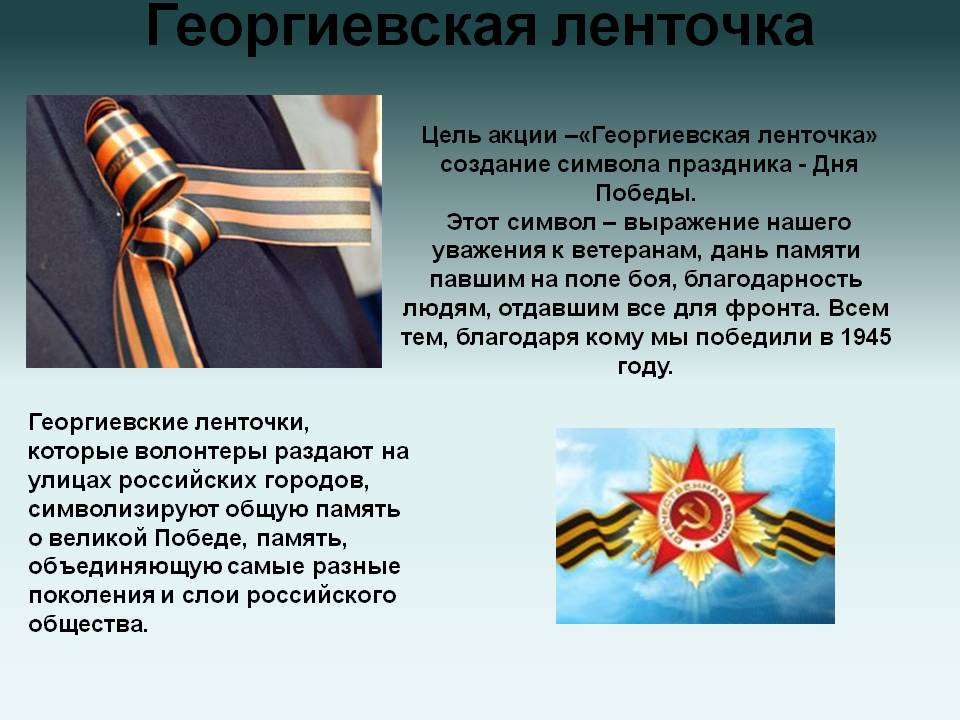 Дети группы «Цыпленок» МАДОУ ЦРР д/с №14 стали участниками акции «Георгиевская лента». Цель акции создание символа праздника-Дня Победы. Этот символ-выражение нашего уважения к ветеранам, дань памяти павшим на поле боя. Всем тем, благодаря кому мы победили в 1945 году.
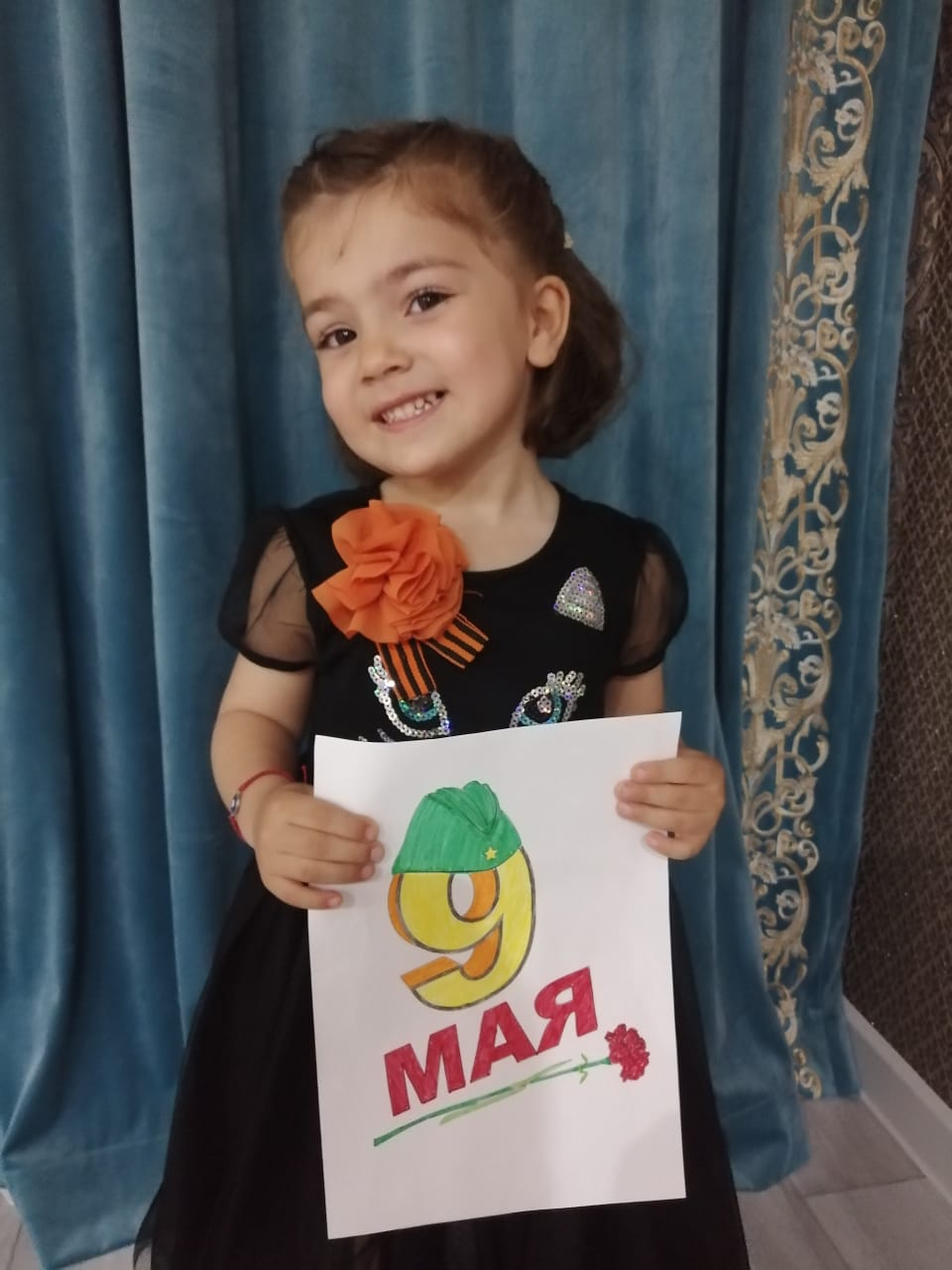 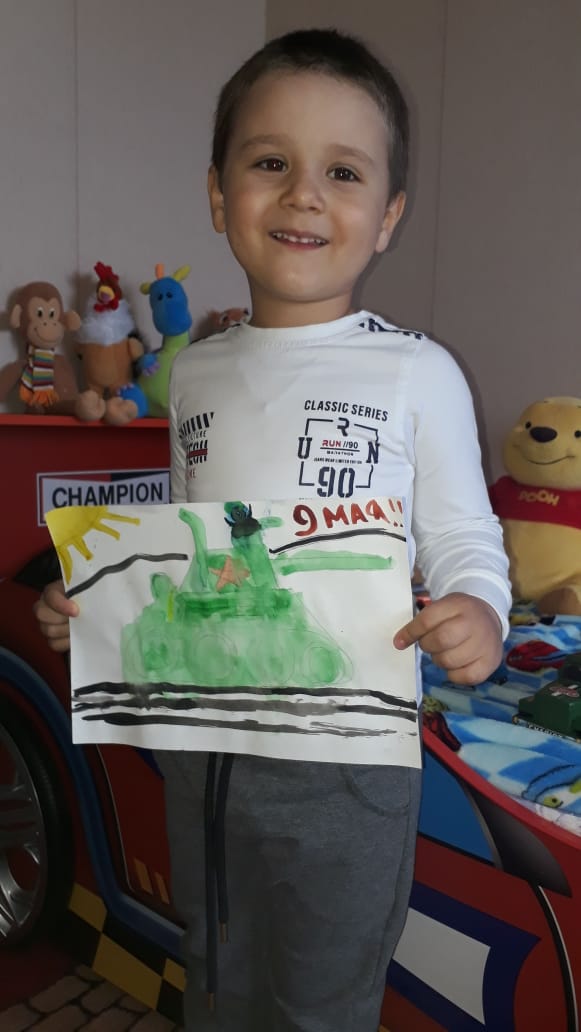 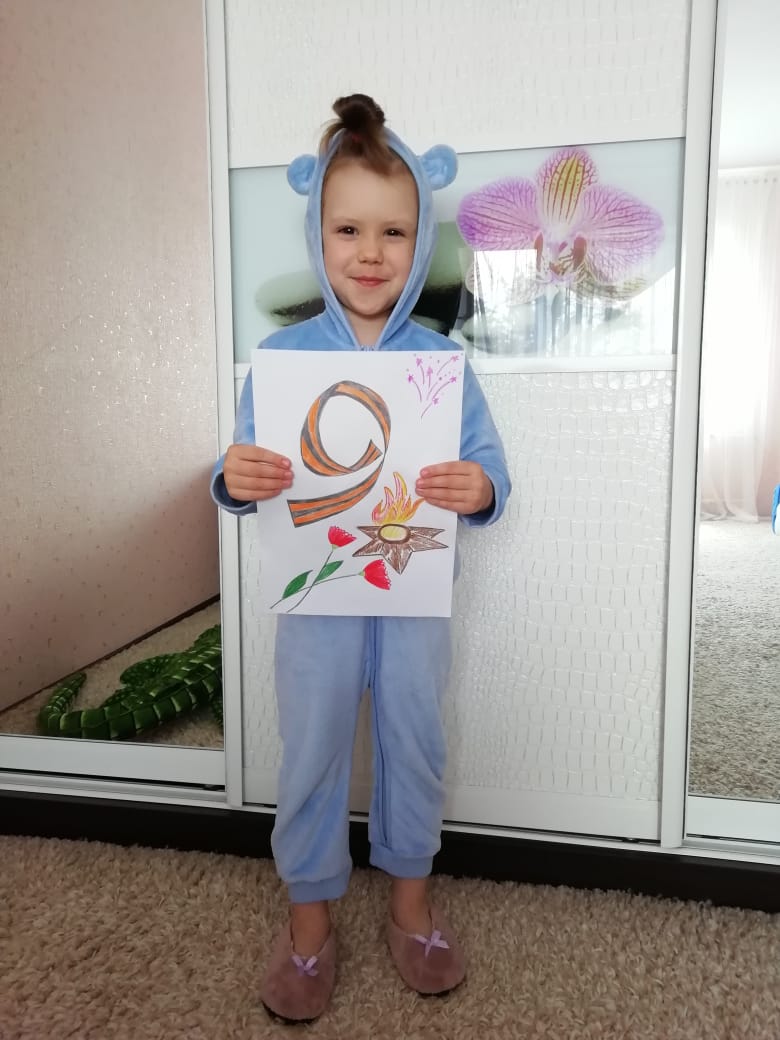 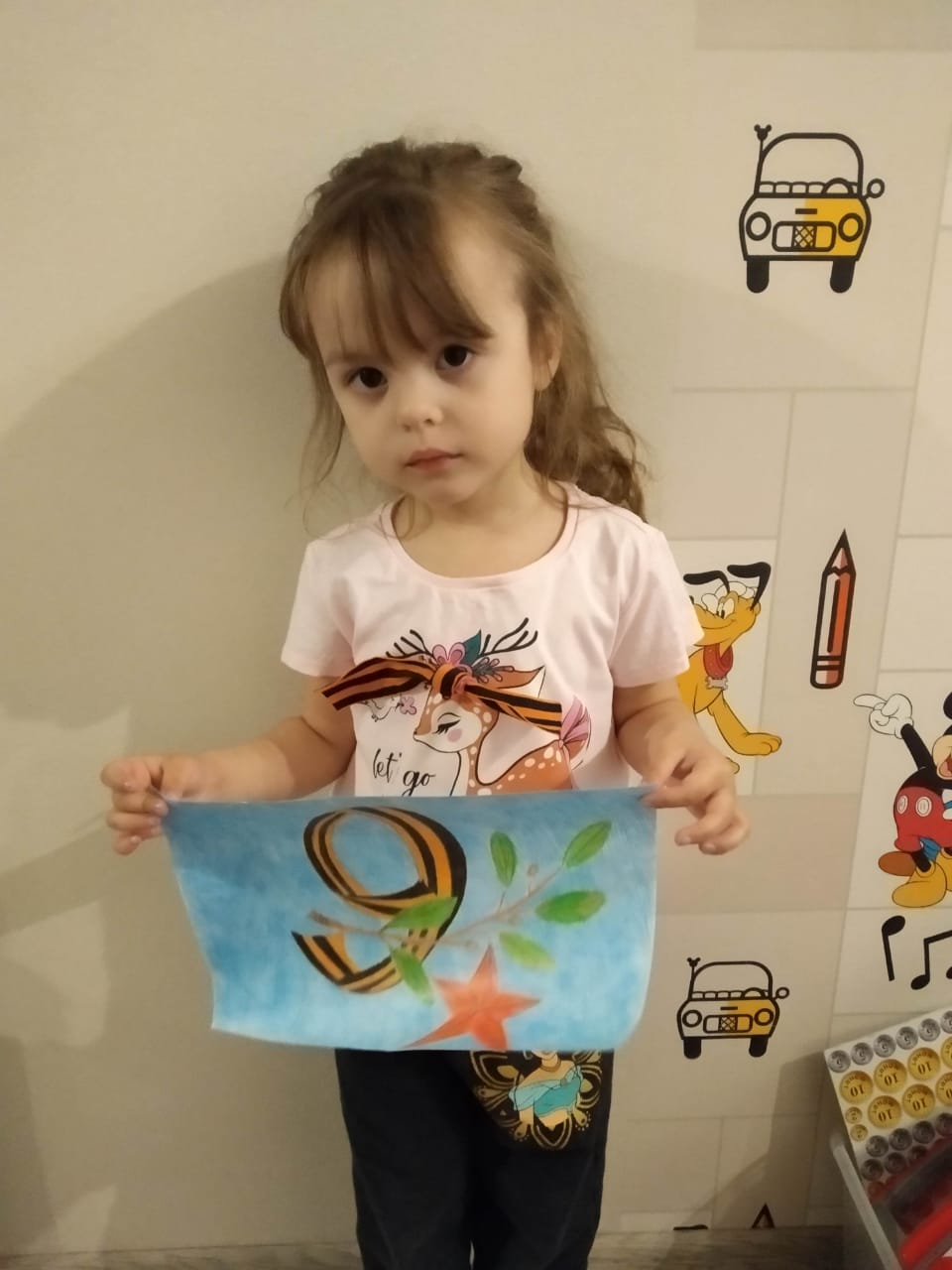 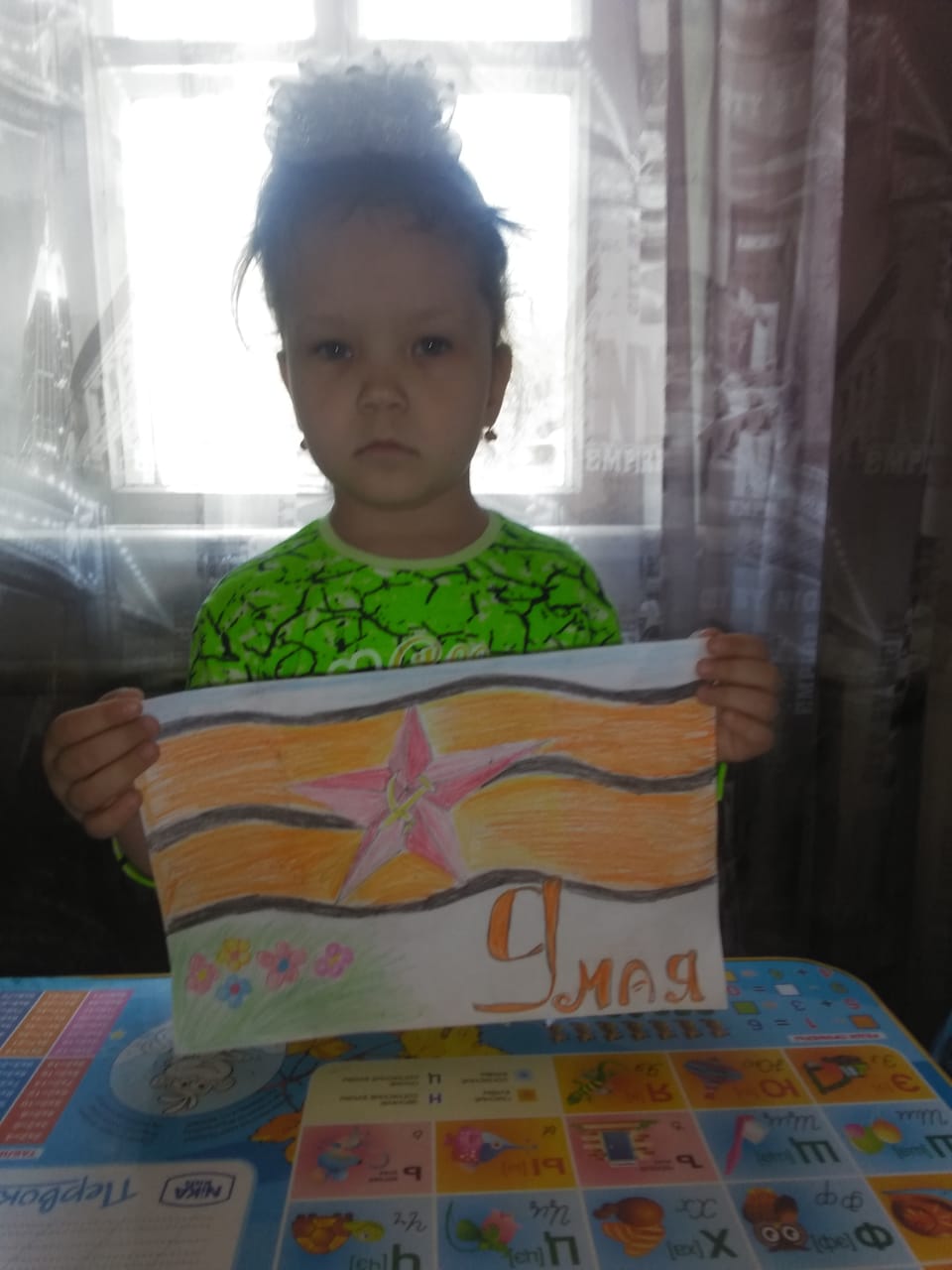 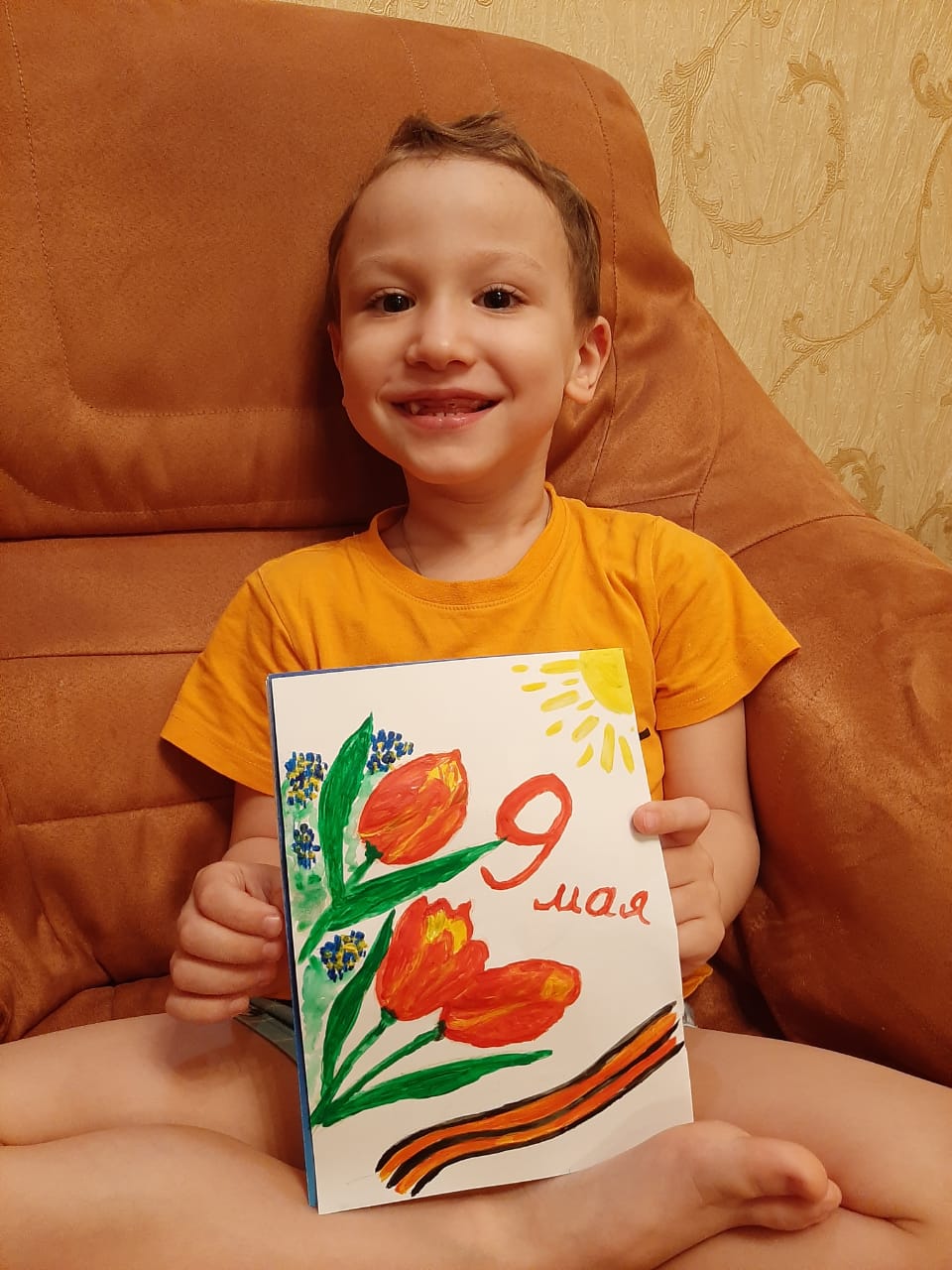 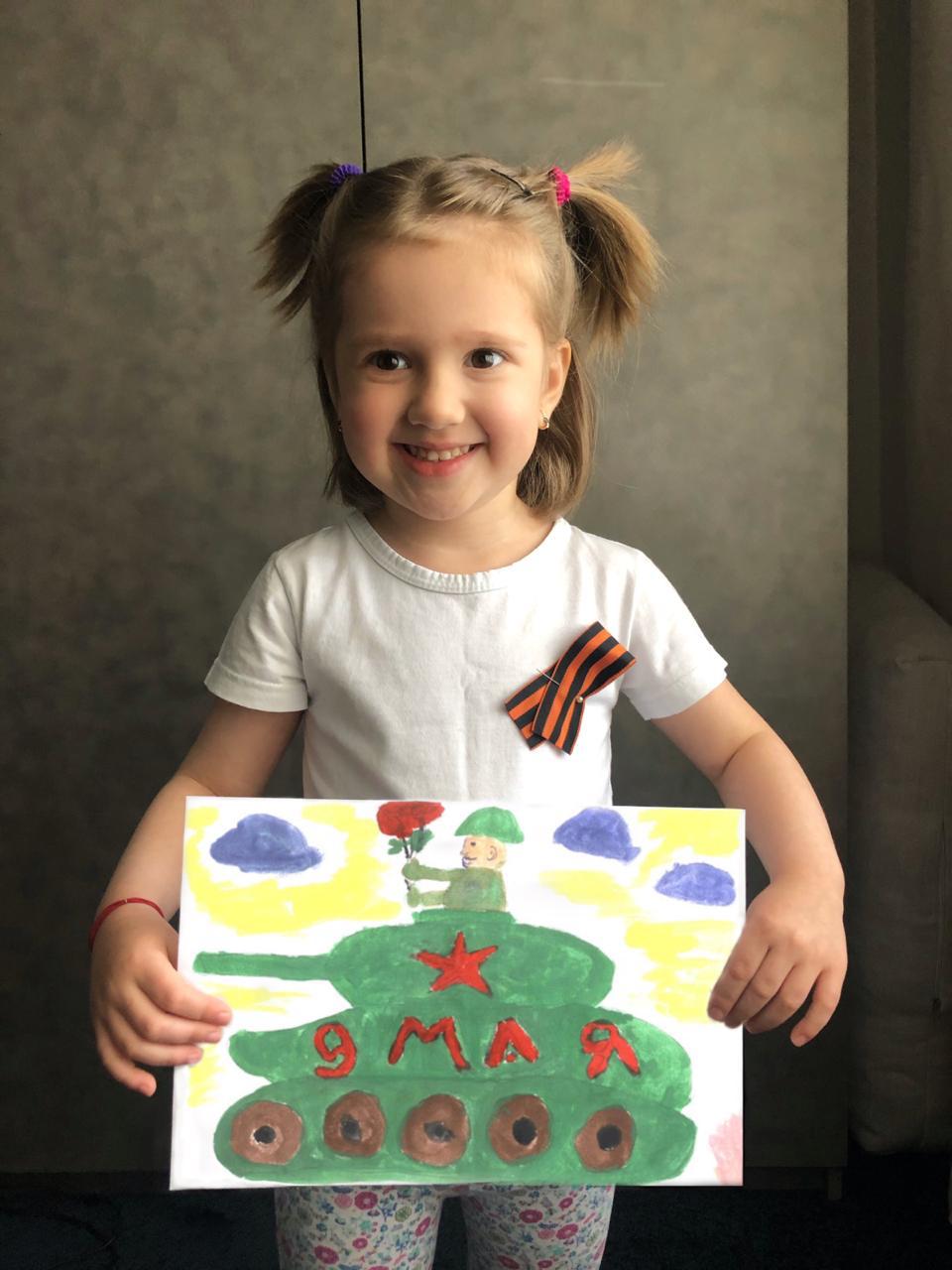 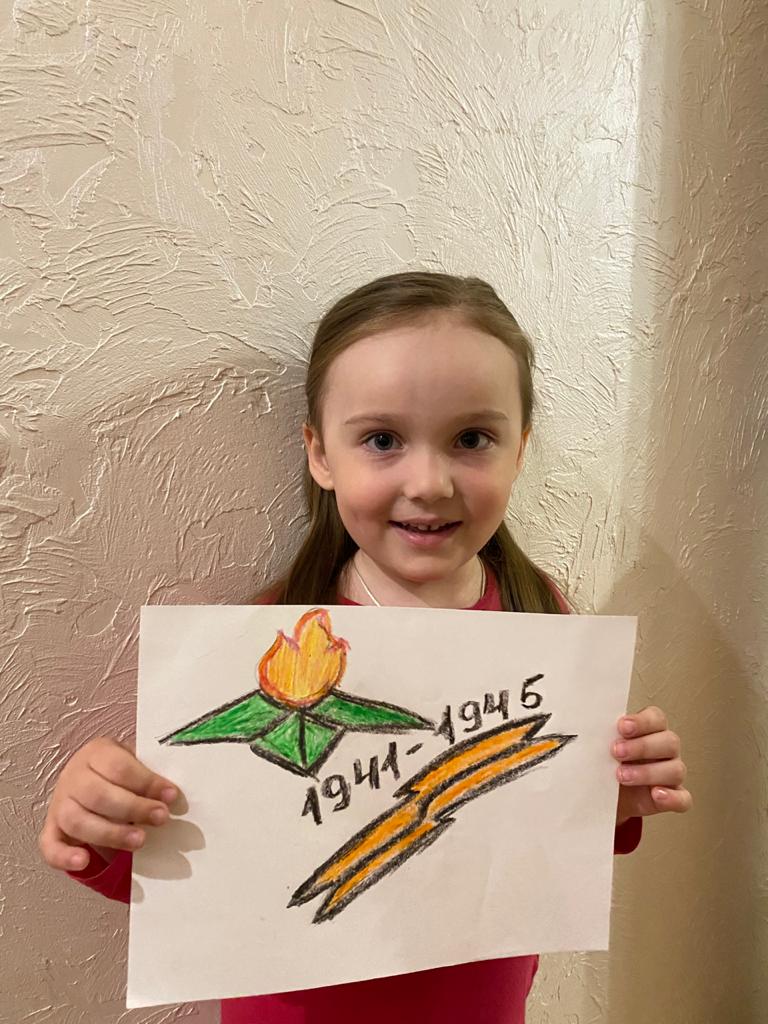 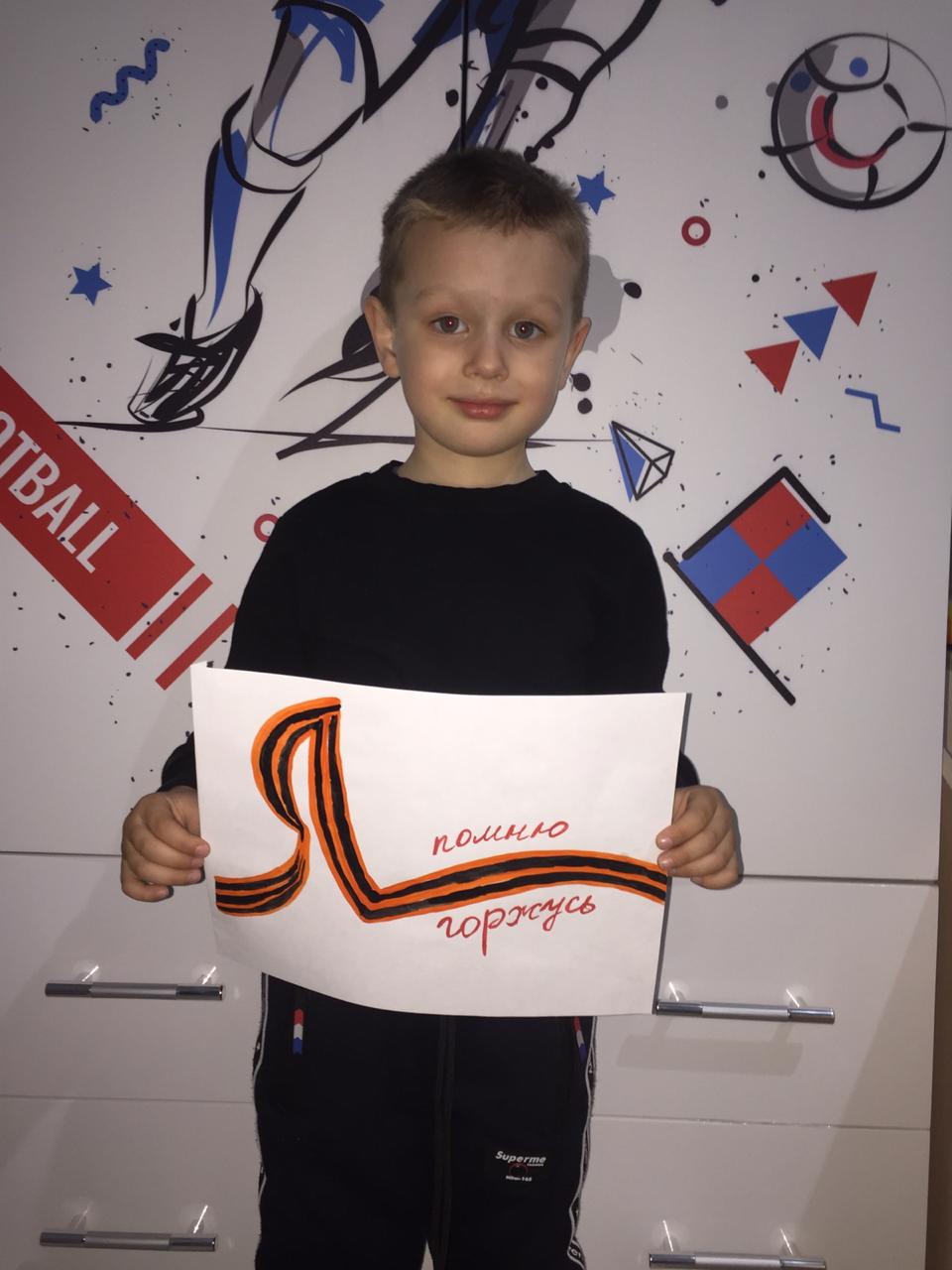 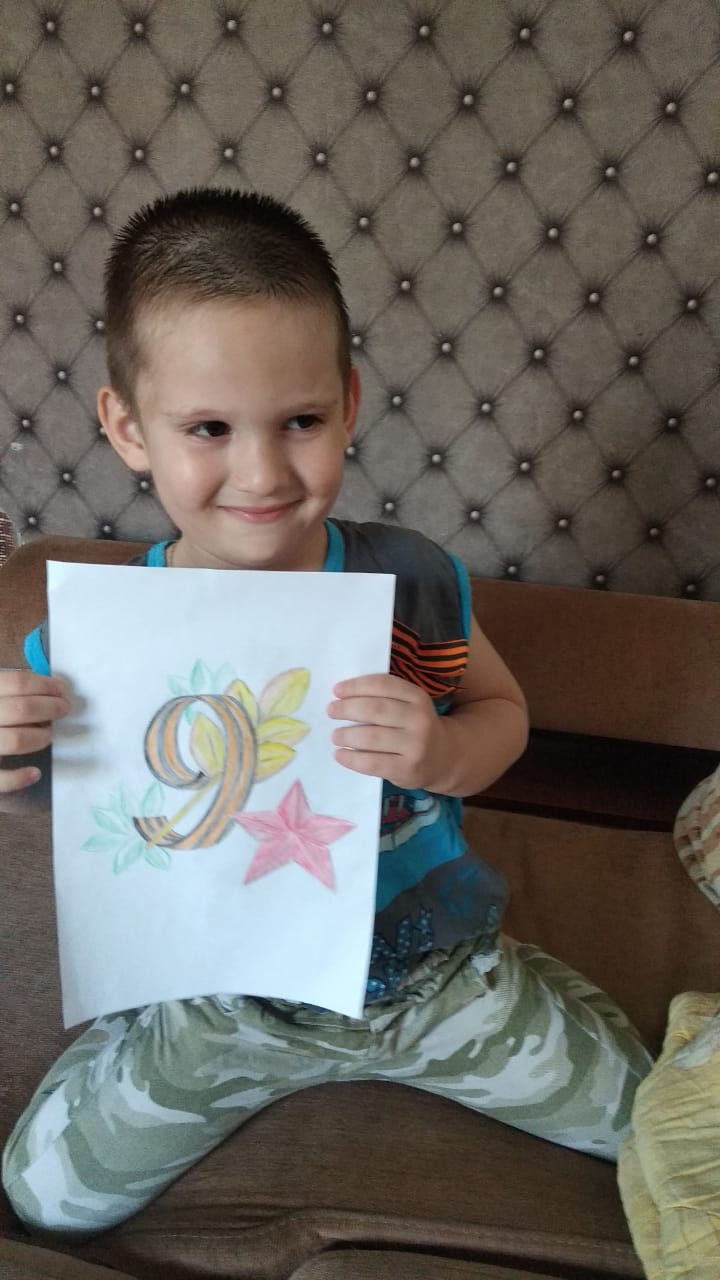 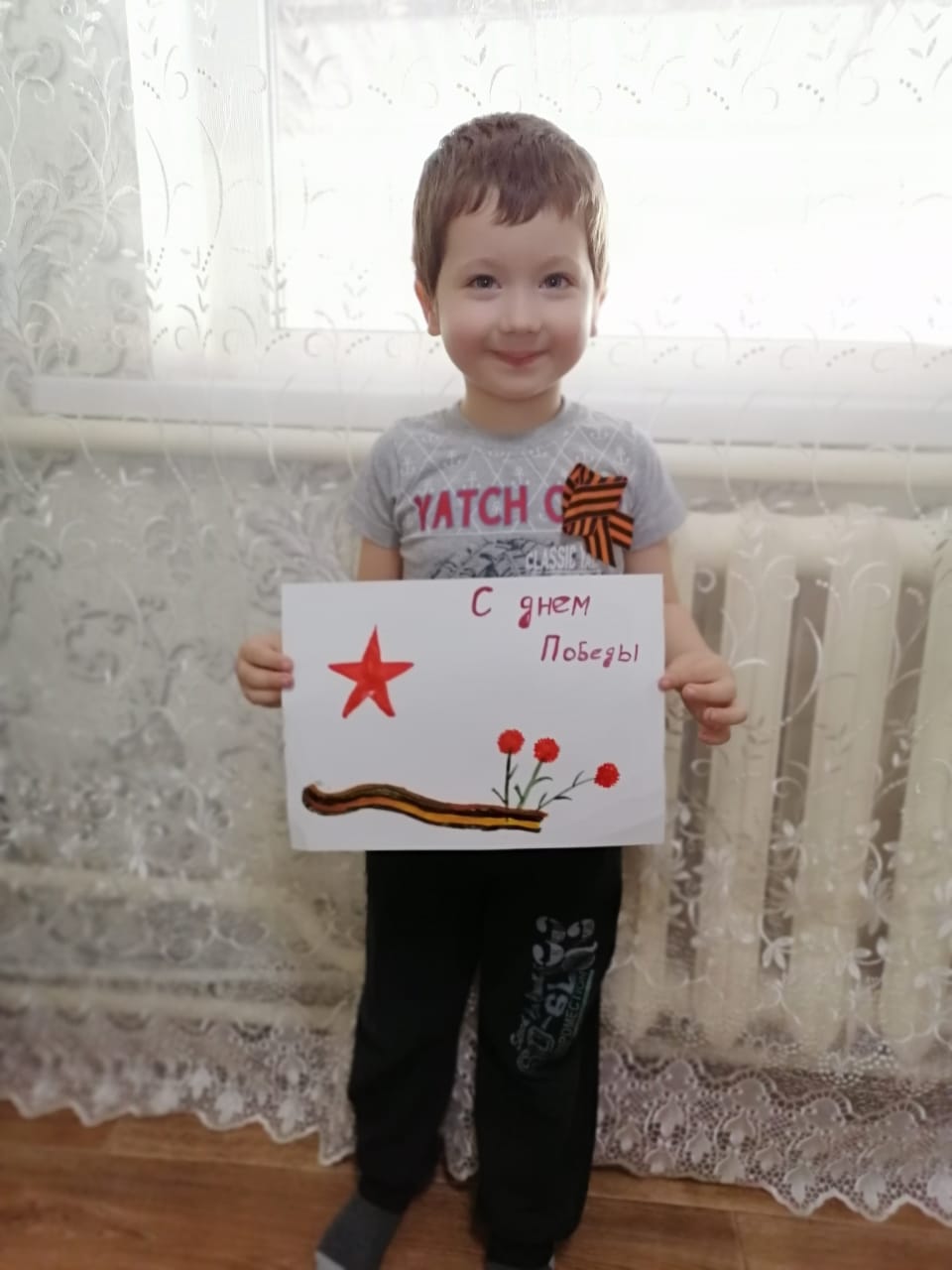 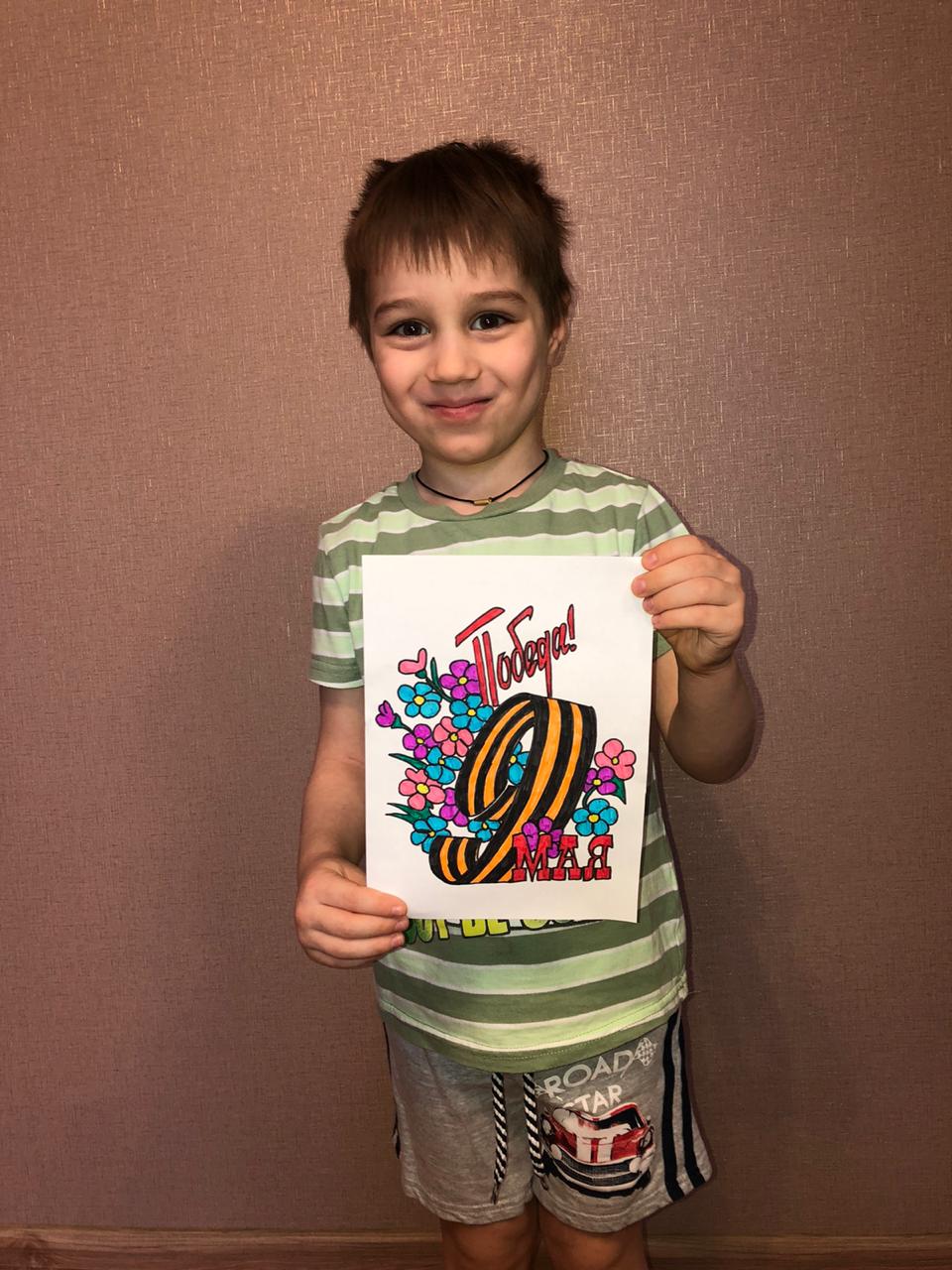 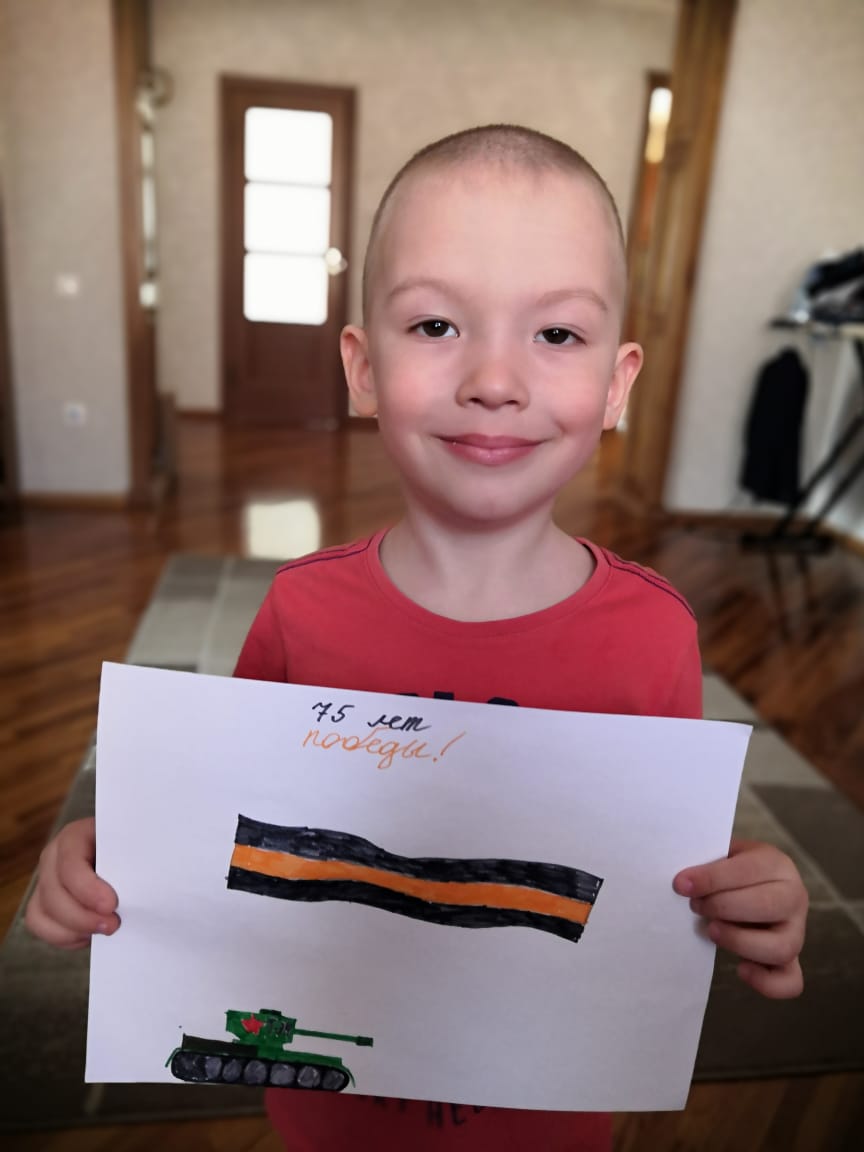 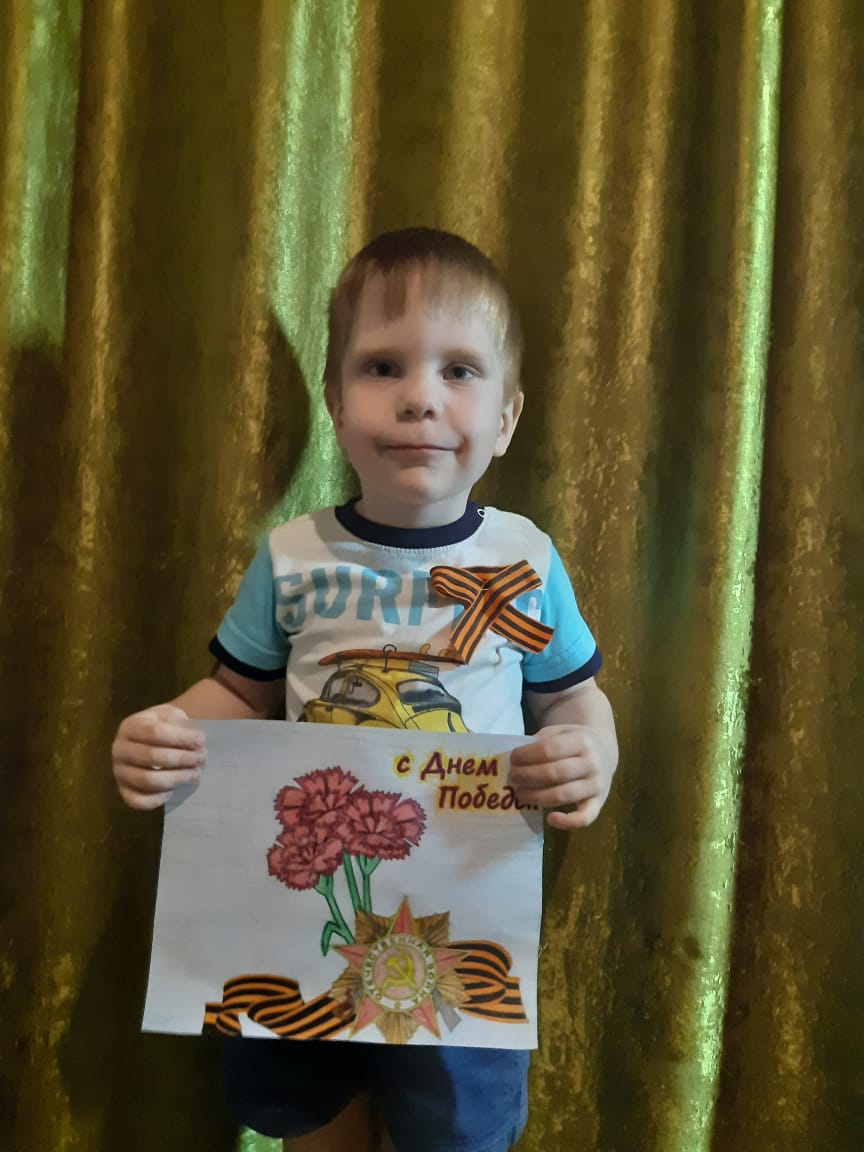